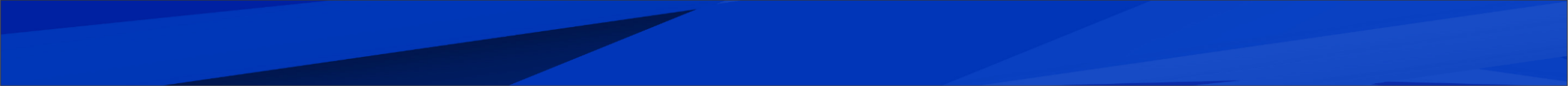 Целевая школа: КГУ «ОШ №13» отдела образования города Сарани
город Сарань поселок Актас улица Бейбітшілік, 7
Общая характеристика
2024-2025 учебный год
Педагоги
Общее количество
Общее количество
Контингент
569
47
Общие сведения 
по зданию школы
Год постройки 1966
Здание типовое
Общее состояние здания – удовлетворительное
Водопровод и канализация – централизованное.
Тип отопления АСО.
Спортзал есть, площадь – 278,2 кв.м.
В наличии предметные кабинеты: химия 2024, физика 2024, биология 2024, STEM-2024, технология (для девочек и мальчиков)-2021
Потребность в предметных кабинетах: математика, информатика.
Общее количество учебных кабинетов 25
Проектная мощность 560 мест.
       1-11 классы 569 учеников. (26 класс-комплектов)
Обучение в 2 смены: 1 смена – 334 ученика, 2 смена 235 учеников
Проведен капитальный ремонт входной группы 2024 год
Шоқан Уәлиханов атындағы ЖББМ» КММ-нің «Нысаналы мектеп» жобасы барысында орта мерзімді жоспар
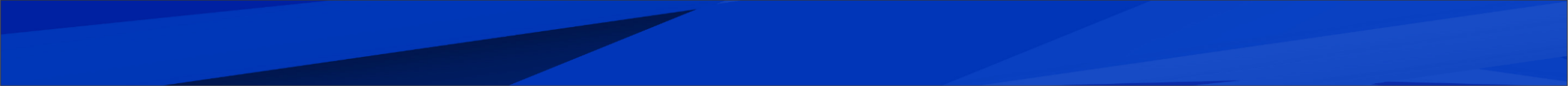 Целевая школа: КГУ «ОШ №13» отдела образования города Сарани
Городской показатель качества знаний 51,0%
Качество знаний учащихся 2-11 классов
Показатель качества знаний учащихся начальной школы выше городского показателя на 0,2%, в основной школе выше на 0,3%.
Проблема
Снижение качества знаний наблюдается по предметам «Математика» и «Физика»
Не организована системная работа с «резервом» отличников и ударников.
Низкое качество знаний в классах 8 «А», 9 «В».
Пути решения
Исследование урока (LS) в 8а и 9в классах. (2  фокус группы - 8 педагогов)
Дополнительные занятия для слабоуспевающих учащихся c фокусом на учащихся с одной тройкой – 10 учеников.
Методическая помощь в разработке заданий СОР/СОЧ и наблюдение за процедурой проведения внутреннего оценивания (взаимообучение)
Шоқан Уәлиханов атындағы ЖББМ» КММ-нің «Нысаналы мектеп» жобасы барысында орта мерзімді жоспар
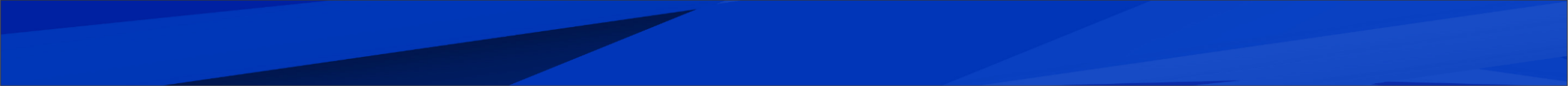 Целевая школа: КГУ «ОШ №13» отдела образования города Сарани
92% выпускников школы на итоговой аттестации подтвердили годовые оценки, 6% получили оценки выше годовых..
Двое учащихся 11а класса – Акберова Э.  и Курулёва А. на итоговой аттестации подтвердили свои годовые оценки -  им выдан аттестат об общем среднем образовании с отличием.
Большинство учащихся выбирают предмет по выбору, соответствующий профилю обучения.
Анализ результатов итоговой аттестации
Проблема
2% выпускников школы не подтвердили годовые оценки на итоговой аттестации .
8% выпускников выбирают предмет по выбору, не соответствующий профилю обучения.
Пути решения
Активизировать работу по ранней профилизации через реализацию проекта «Предпрофильная и профильная подготовка».
Проведение мониторинга результатов промежуточного тестирования и работа над восполнением пробелов учащихся.
Шоқан Уәлиханов атындағы ЖББМ» КММ-нің «Нысаналы мектеп» жобасы барысында орта мерзімді жоспар
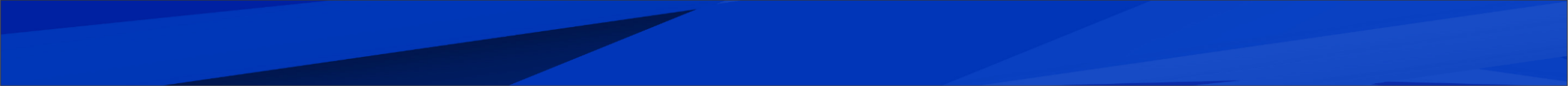 Целевая школа: КГУ «ОШ №13» отдела образования города Сарани
Средний балл ЕНТ по школе 89,4 баллов (Средний балл ЕНТ по РК 68 баллов)
Из 5 сдававших ЕНТ-2024 получено 4 гранта 
Самый высокий балл ЕНТ-2024 108 баллов, самый низкий балл – 60.
Анализ результатов ЕНТ
Проблема
Из 12 выпускников только 5 учащихся (41,7% ) сдавали ЕНТ.
Самый низкий балл по предмету физика – 7,2.
Пути решения
Дополнительные занятия по западающим темам, использование базы видеоуроков по западающим темам на сайте УМЦ РО
Работа на тренажерах и прохождение пробного ЕНТ на сайте Тестцентра
Предоставление ресурсов для самостоятельного обучения 10-11 классов Digital Matematika
Использование заданий разработанных на сайте Bilimal
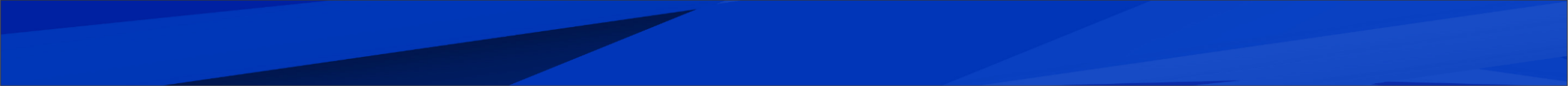 Целевая школа: КГУ «ОШ №13» отдела образования города Сарани
Анализ результатов МОДО-2022
В разрезе направлений тестирования среди четвероклассников ЦШ1 показала: средний балл составил 19,3 балла из 30 максимально возможных, что ниже городского показателя (21,1 балл )  на 1,8 балла. 
сравнительно более успешные результаты учащиеся 4 классов показали по математической грамотности.
Результат девятиклассников – 51,8 баллов из 75 максимально возможных, данный показатель на 5,1 б. выше городского показателя (46,7б). 
Следует отметить, что среди 9 классов в данной школе показали хорошие результаты по естественно-научной грамотности.
Проблема
1. Отставание от средних результатов по республике и областных показателей в 4 классе на 0.62 балла от областного показателя, в 9 классе по грамотности чтения на 0,39 балла от областного показателя, на 0,21 балла от республиканского показателя.
2. Существуют пробелы знаний учащихся 4, 9 классов по  естественно-научной, математической грамотности.
Пути решения
Работа на тренажерах «Bilimland»
Разбор заданий МОДО-2024 и PISA-2022 находящихся в открытом доступе
Использование методической помощи педагогов ШЛ №1 г.Сарани.
Шоқан Уәлиханов атындағы ЖББМ» КММ-нің «Нысаналы мектеп» жобасы барысында орта мерзімді жоспар
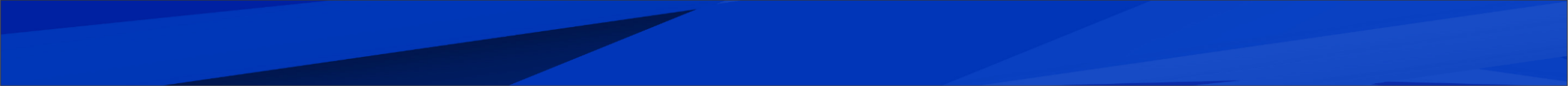 Целевая школа: КГУ «ОШ №13» отдела образования города Сарани
Государственная аттестация проходила в 2024 году.
Результаты в срезе знаний в рамках гос. аттестации показали, что в разрезе проверяемых предметов наибольшие сложности вызвали предметы «Русский язык», «Математика».
В разрезе классов обучения более успешно справились ученики 4 классов
Проблема
1.Результаты в срезе знаний в рамках государственной  аттестации показали, что в разрезе проверяемых предметов наибольшие сложности вызвали предметы «Физика», «Математика».
2. Учащиеся 9-х классов показали низкий уровень качества знаний -34,29%.
Пути решения
1. Проведение подробного анализа результатов государственной аттестации, привести в систему повторение пройденного материала, структурировать ошибки, повысить качество проводимых занятий.
2..Дополнительные занятия для слабоуспевающих учащихся, использование базы видеоуроков по западающим темам на сайте УМЦ РО
3.Повышение квалификации педагогов по предметам естественнонаучной и математической грамотности в рамках проекта «943 – Развитие целевых школ страны» с упором на предметные знания, выработку предметных компетенций
Шоқан Уәлиханов атындағы ЖББМ» КММ-нің «Нысаналы мектеп» жобасы барысында орта мерзімді жоспар
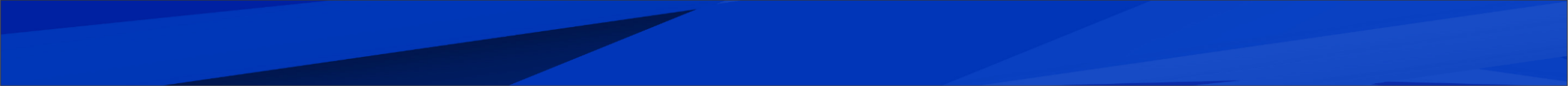 Целевая школа: КГУ «ОШ №13» отдела образования города Сарани
Анализ результатов ОЗП
Проблема
Низкая доля педагогов с высокими квалификационными категориями (эксперт, исследователь)
71 % педагогов в 2024 году не прошли на заявленную категорию
Пути решения
Обучение на курсах Орлеу.
Работа Школы молодого педагога
Организация наставничества над молодыми педагогами
Обучение наставников на курсах наставничества (ЦПМ)
Прохождение пробных тестирований ОЗП на тренажерах и тестцентре
Участие педагогов в предметных творческих группах при УМЦ РО
Проведение мастер-классов в рамках проекта «Зейін»
Участие администрации в областном проекте  LS по наблюдению, анализу урока и предоставлению обратной связи
Шоқан Уәлиханов атындағы ЖББМ» КММ-нің «Нысаналы мектеп» жобасы барысында орта мерзімді жоспар
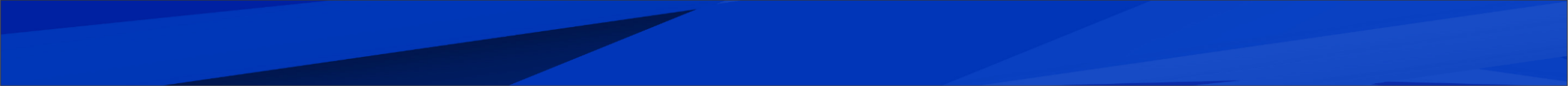 Целевая школа: КГУ «ОШ №13» отдела образования города Сарани
Материально – техническая база школы
В школе имеются:
Спортзал, площадь – 278,2 кв.м.
Столовая, площадь – 262,4 кв.м., на 72 посадочных места.
Предметные кабинеты -лаборатории новой модификации: химия 2024, физика 2024, биология 2024, STEM-2024, технология (для девочек и мальчиков)-2021.
Кабинет поддержки инклюзии.
Этнографический музей «Достық».
Коворкинг – центр.
Проблема
Потребность в предметных кабинетах: математика, информатика.
Устаревшая компьютерная база.
Необходимо благоустройство прилегающей территории: пришкольная территория   требует асфальтирования, замены бордюрного камня (имеется сметная документация на общую сумму 16182 тыс.тенге ).
2.Требуется текущий  ремонт актового зала. Имеется дефектная ведомость по замене полового покрытия, оштукатуривания стен, покраске и побелке на общую сумму 16440, 599 тыс. тенге.